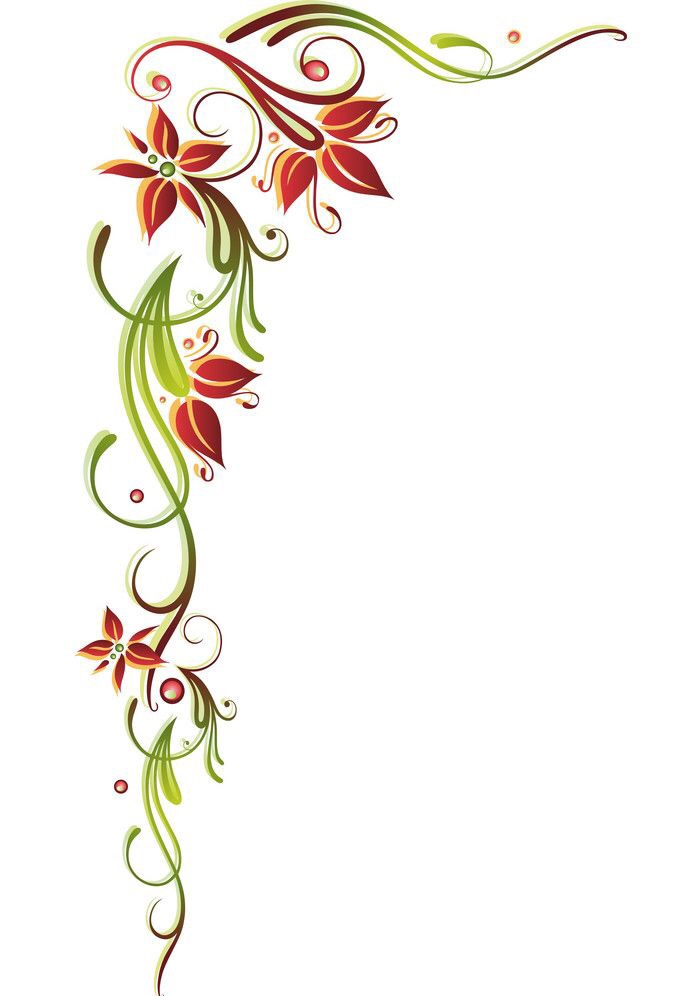 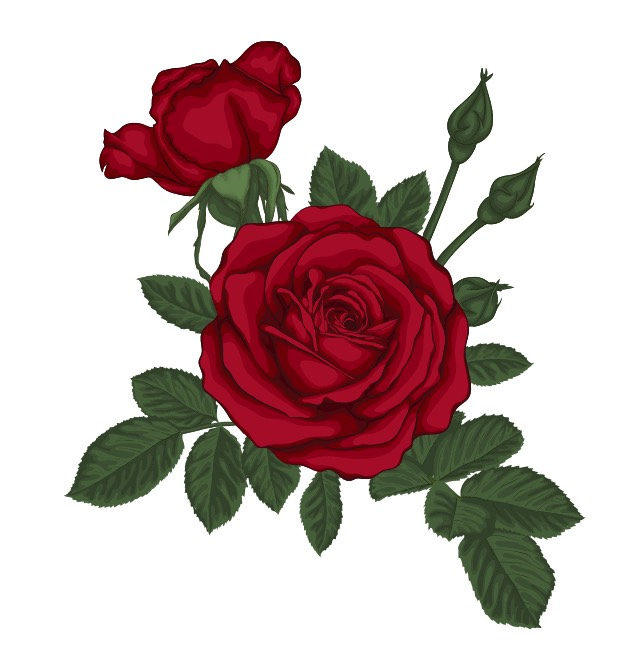 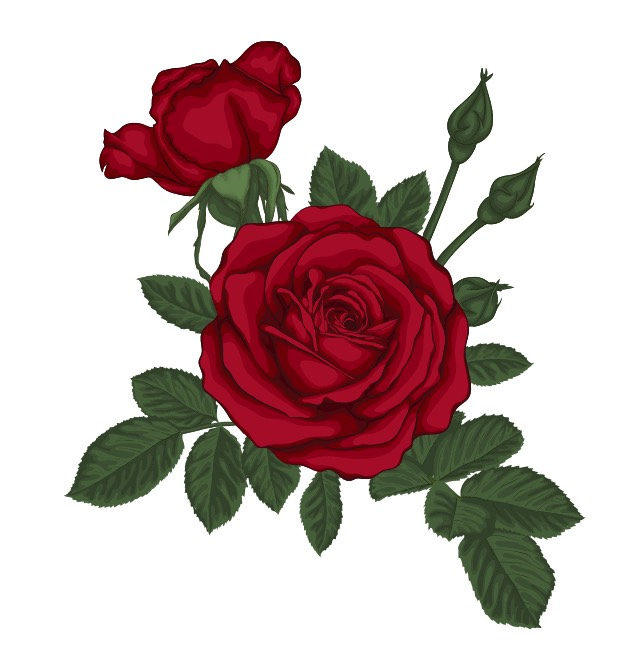 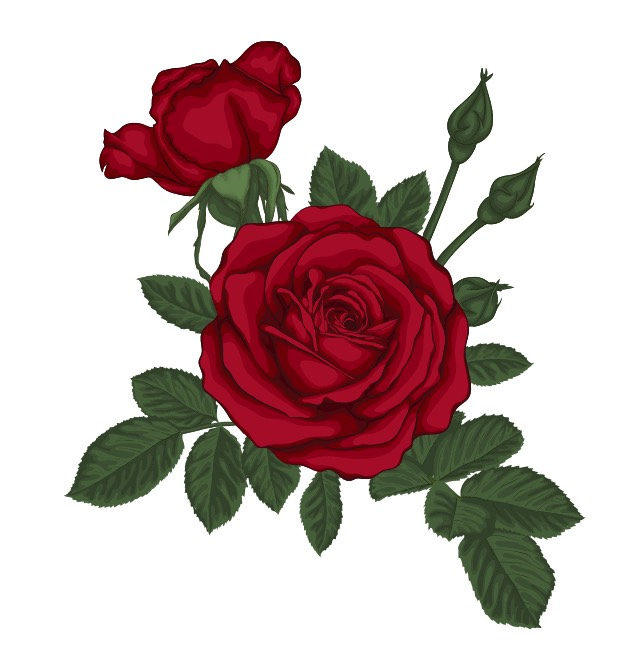 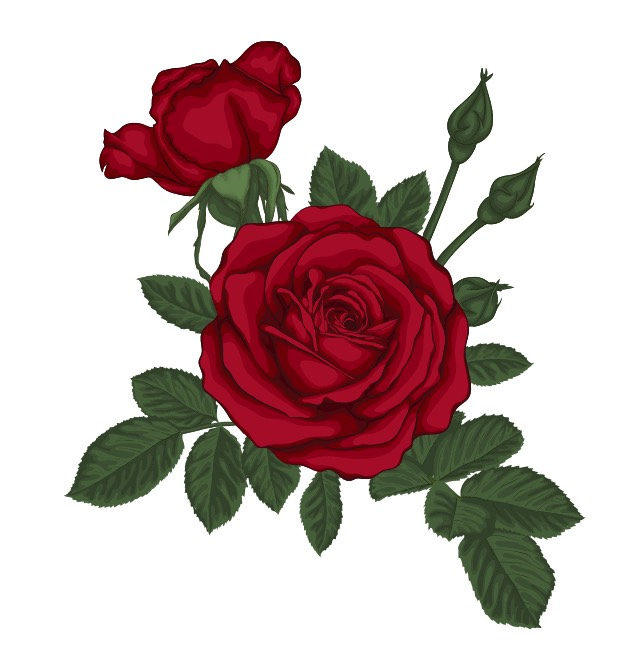 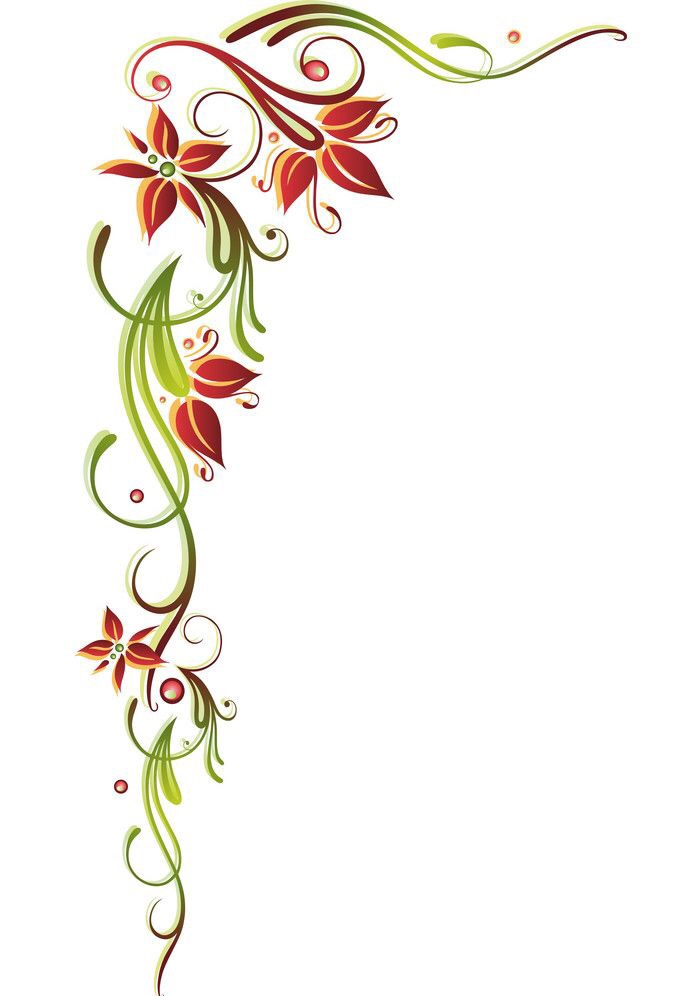 MÔN: ÂM NHẠC LỚP 3
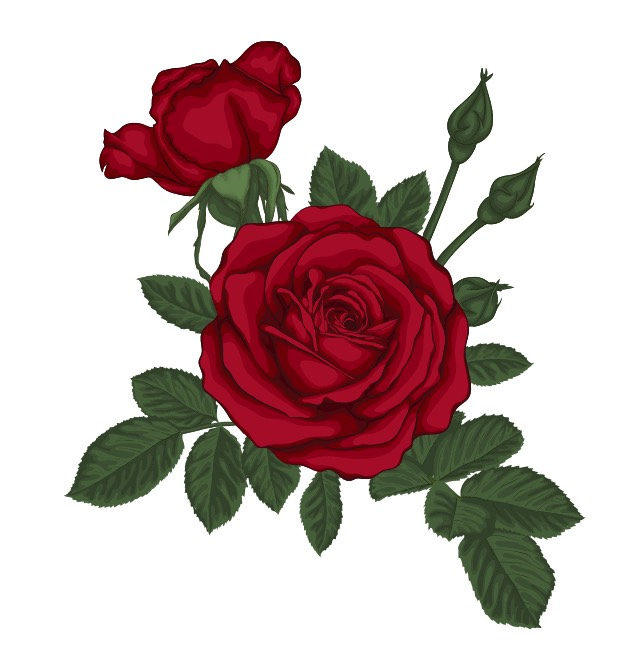 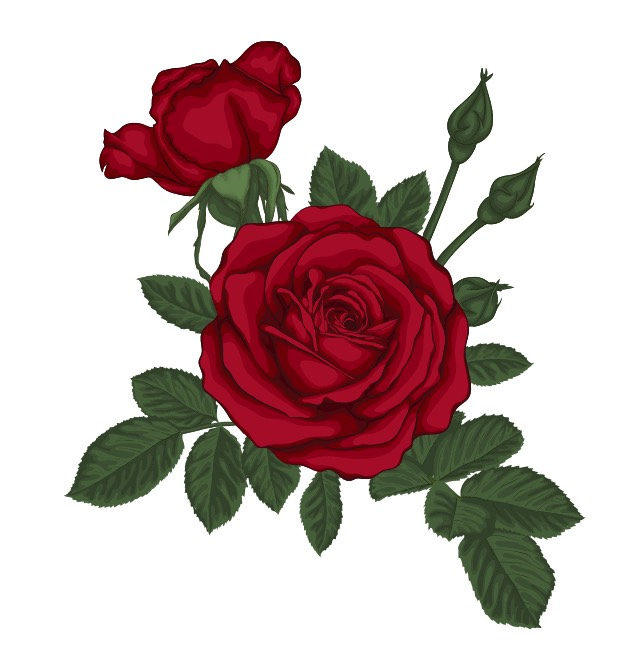 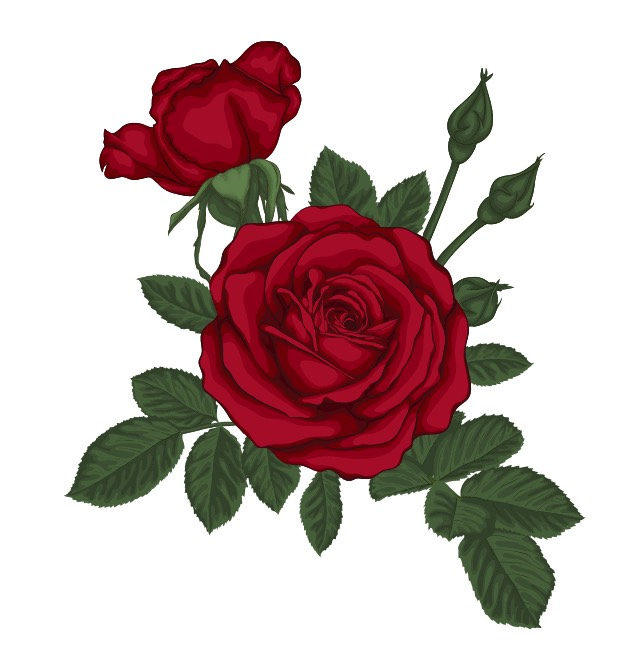 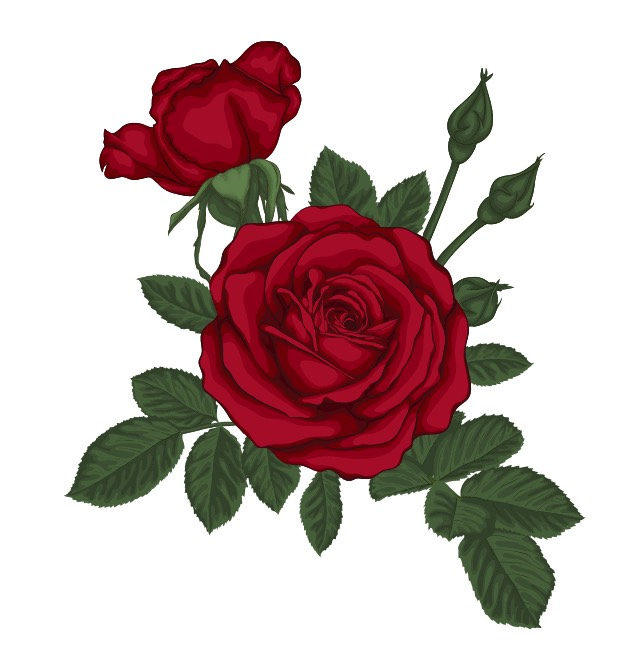 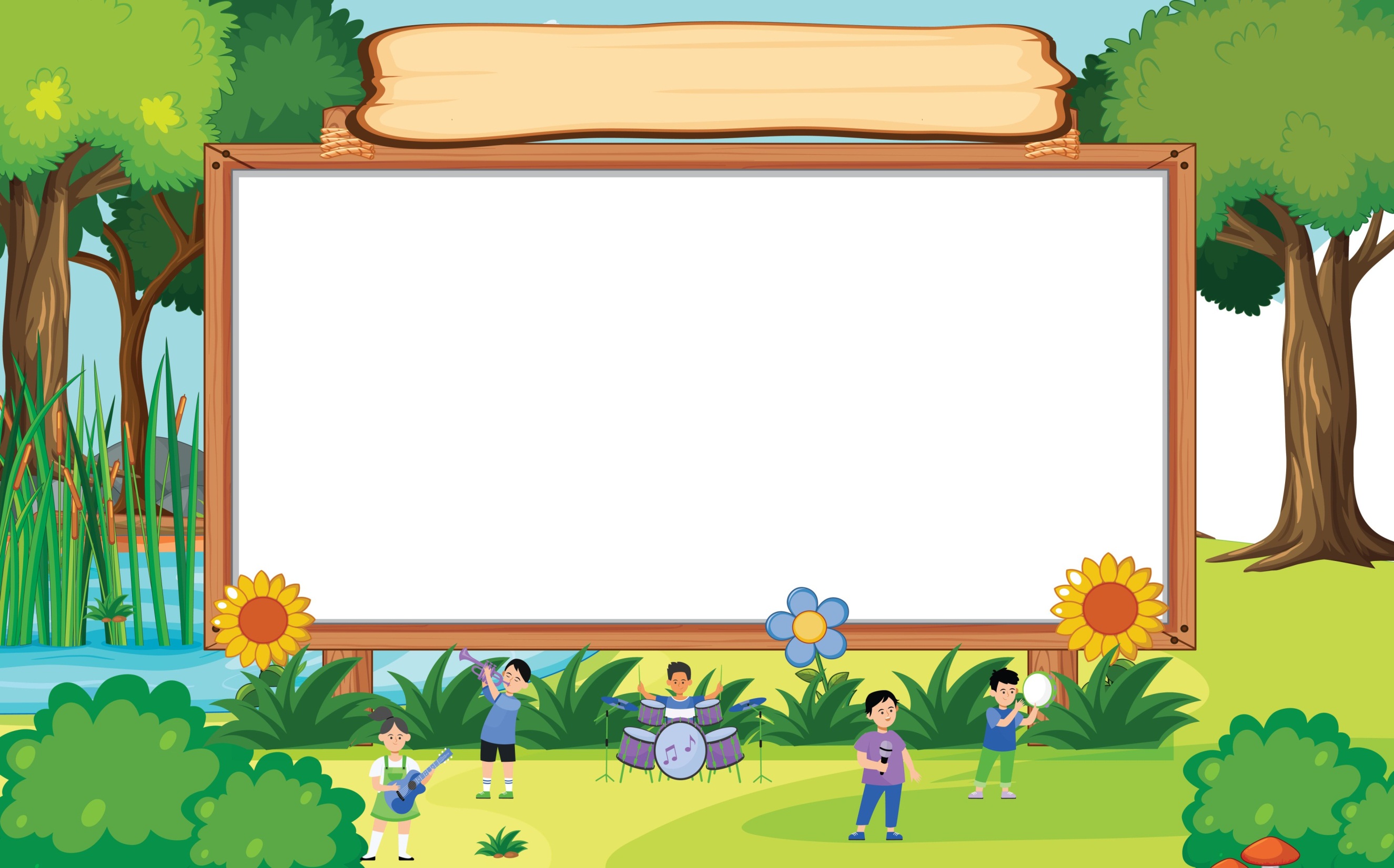 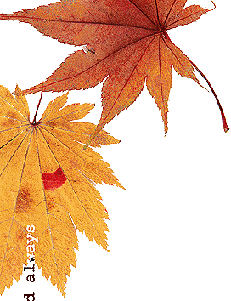 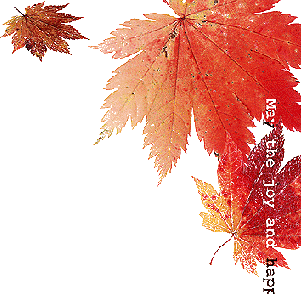 KHỞI ĐỘNG
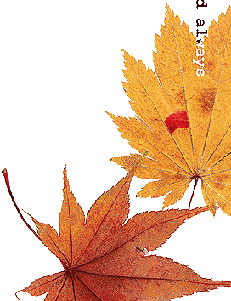 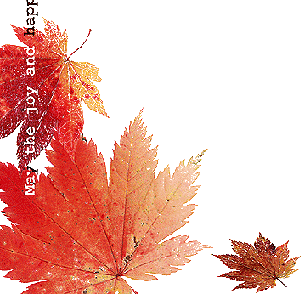 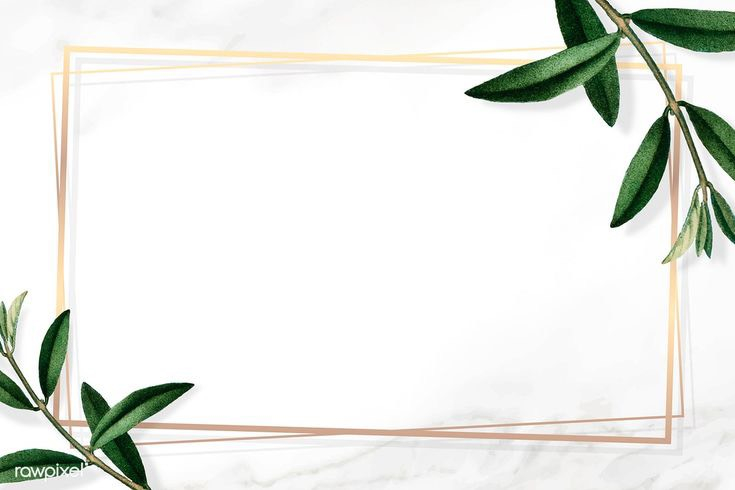 TRÒ CHƠI
XEM TRANH ĐOÁN TÊN NHẠC CỤ
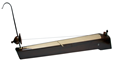 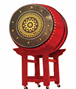 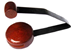 ĐÀN BẦU
TRỐNG
SONG LOAN
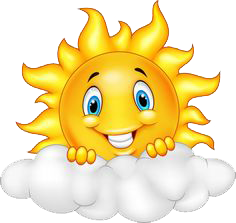 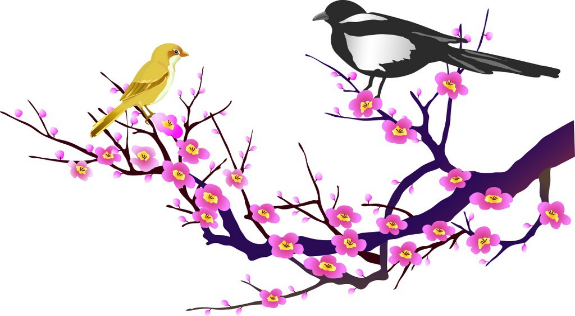 Tiết 3
Ôn bài đọc nhạc số 1
Thường thức âm nhạc: Dàn trống dân tộc
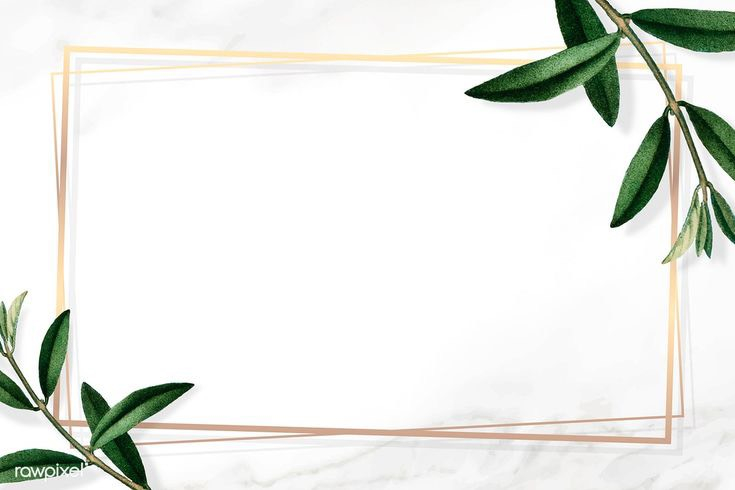 ĐỌC NHẠC BÀI SỐ 1
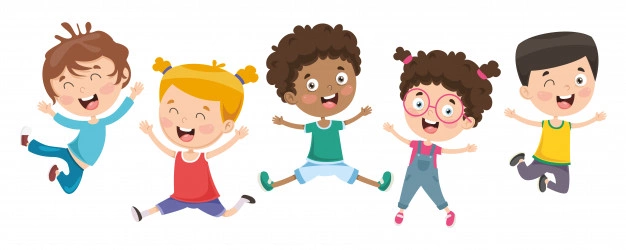 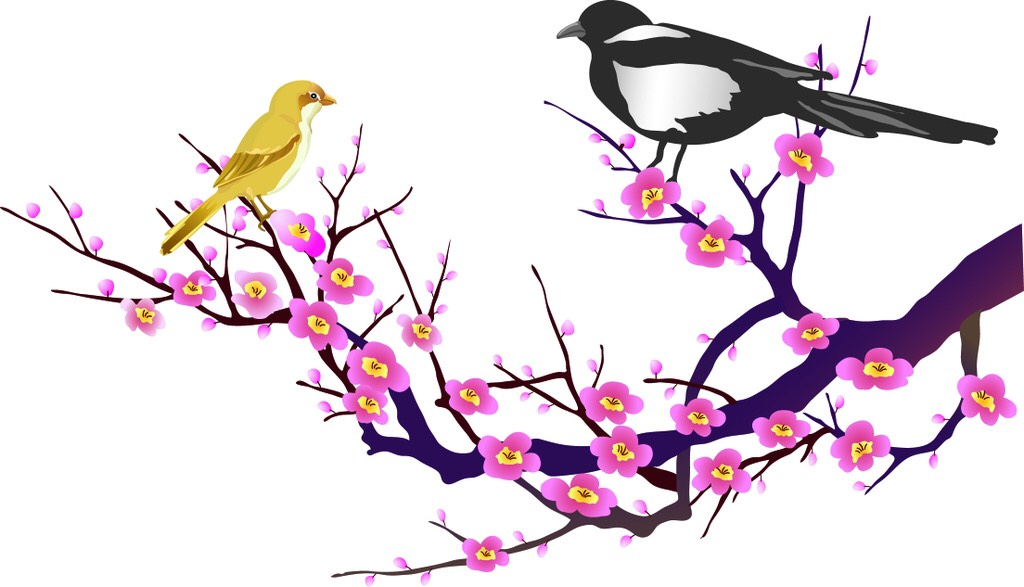 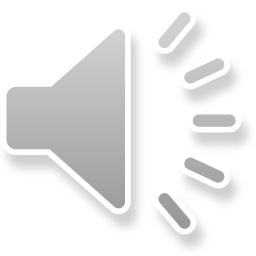 LUYỆN CA0 ĐỘ
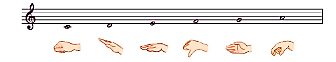 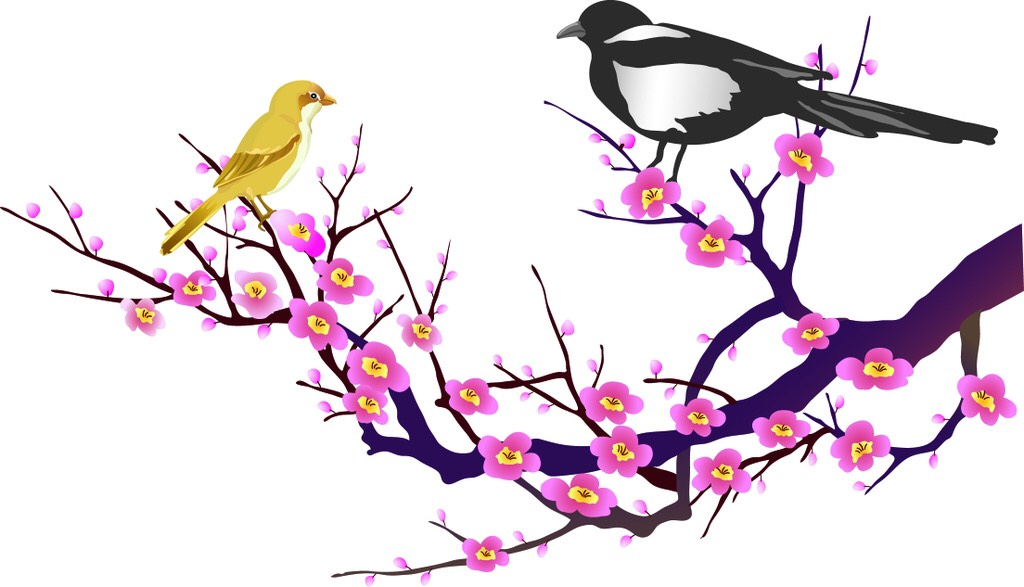 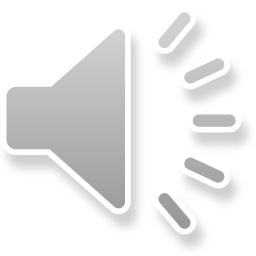 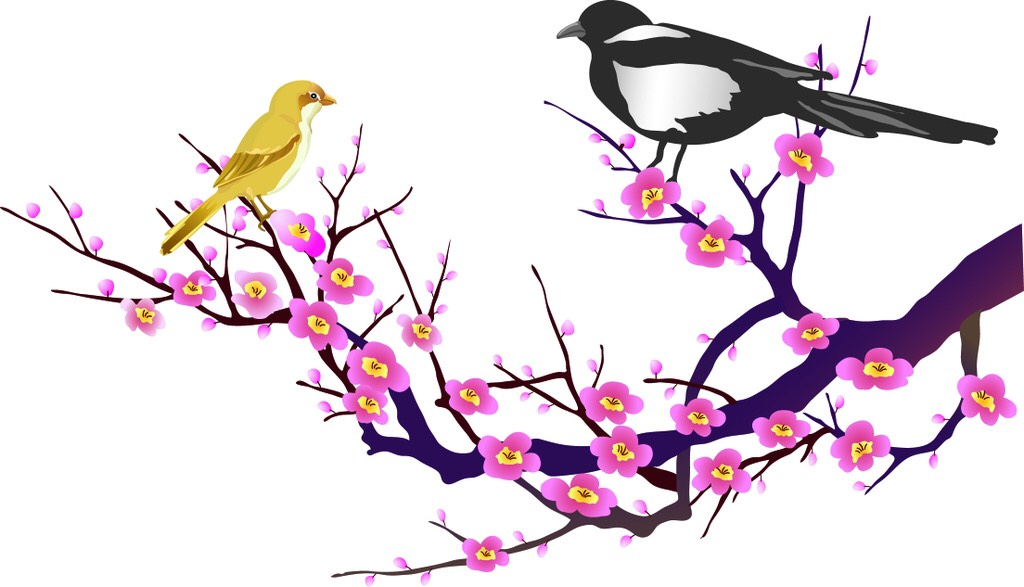 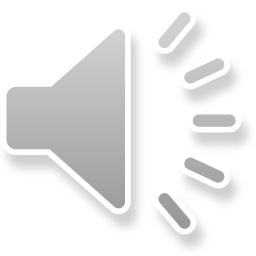 ĐỌC NHẠC KẾT HỢP GÕ ĐỆM
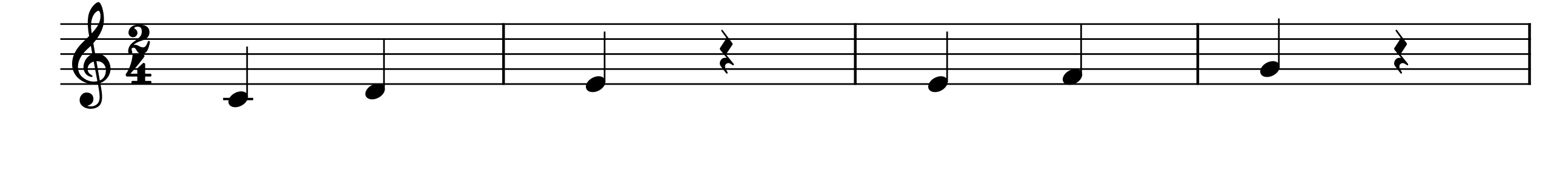 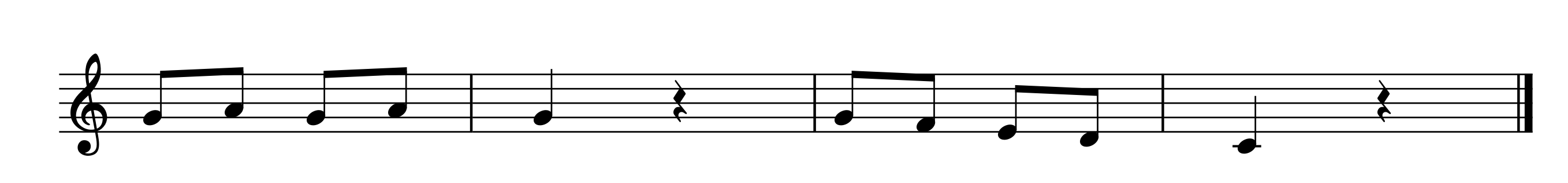 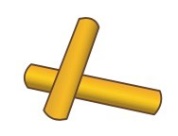 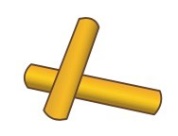 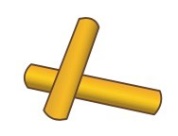 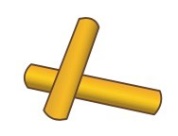 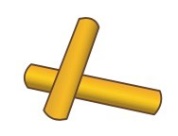 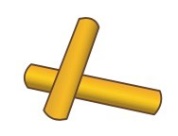 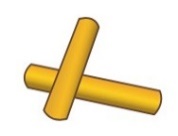 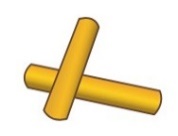 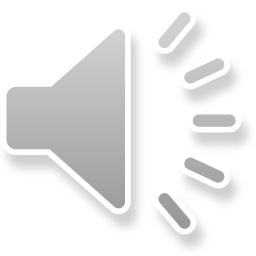 ĐỌC NHẠC THEO KÍ HIỆU BÀN TAY
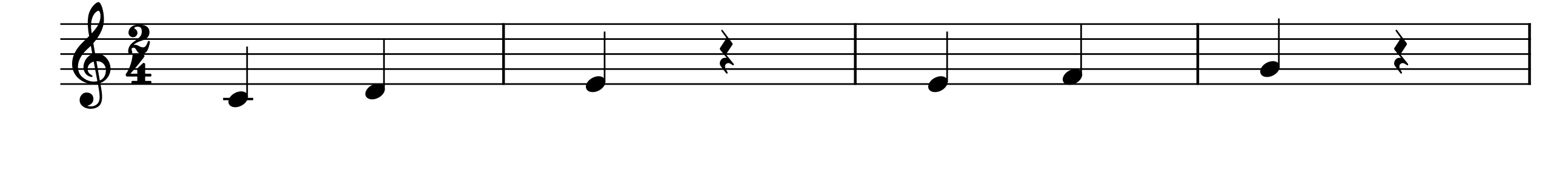 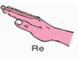 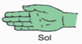 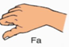 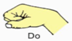 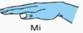 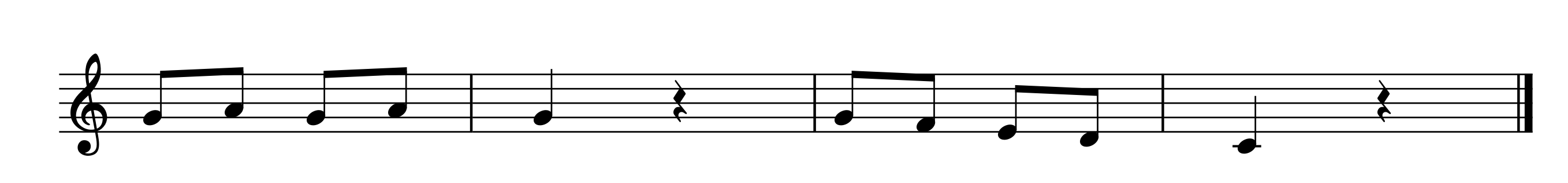 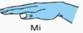 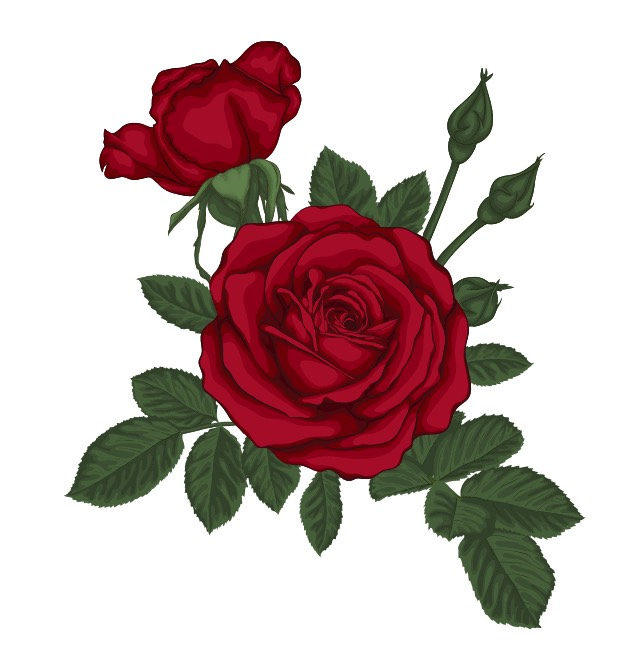 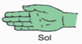 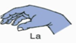 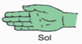 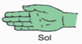 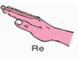 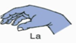 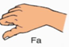 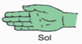 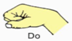 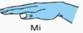 THƯỜNG THỨC ÂM NHẠC
GIỚI THIỆU VỀ DÀN TRỐNG DÂN TỘC
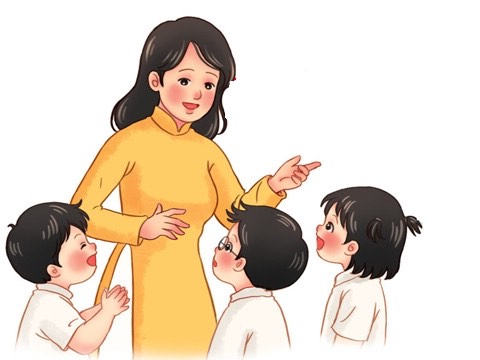 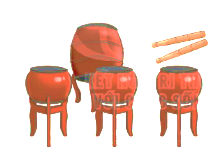 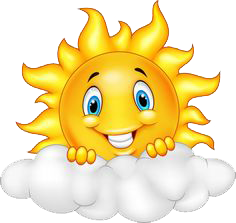 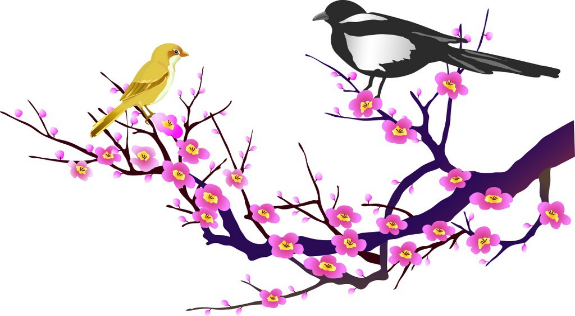 GV đàm thoại với HS gợi mở,  đưa hình ảnh và đặt câu hỏi cho HS trả lời:  Em đã nhìn thấy dàn trống dân tộc bao giờ chưa? Âm thanh của dàn trống dân tộc vang lên như thế nào? Trong dàn trống dân tộc, trống có kích thước và âm thanh to nhất có tên gọi là gì?
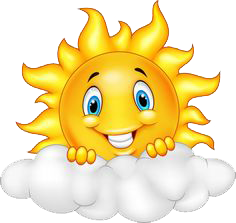 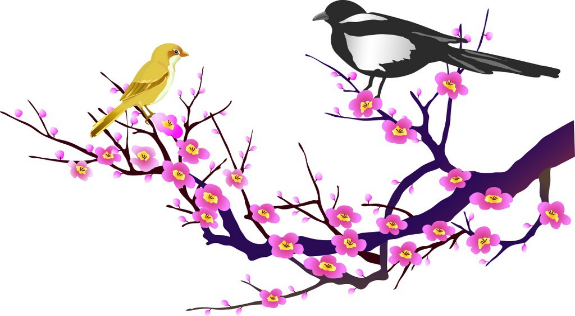 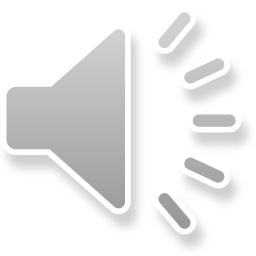 Nghe bài hát: Nổi trống lên các bạn ơi.
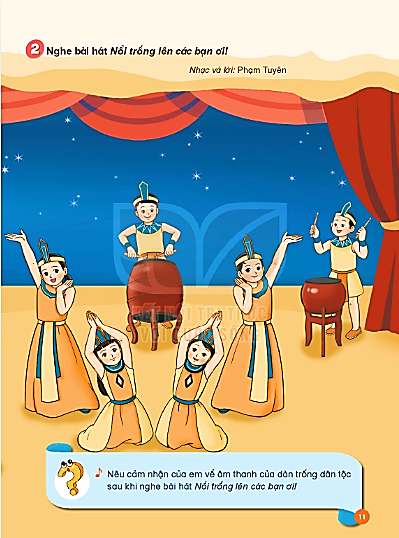 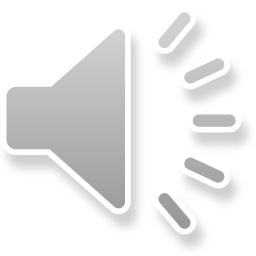 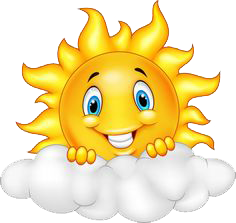 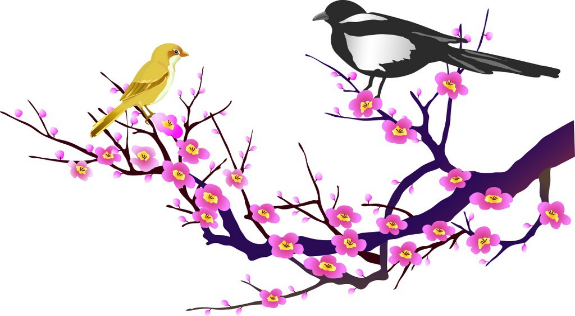 Giai điệu của bài hát như thế nào? Em thích câu hát nào nhất? Âm thanh tiếng trống gợi cho em cảm nhận gì? Sau khi nghe bài hát em có thể đưa ra các động tác vỗ tay hay vận động theo nhạc của mình được không?
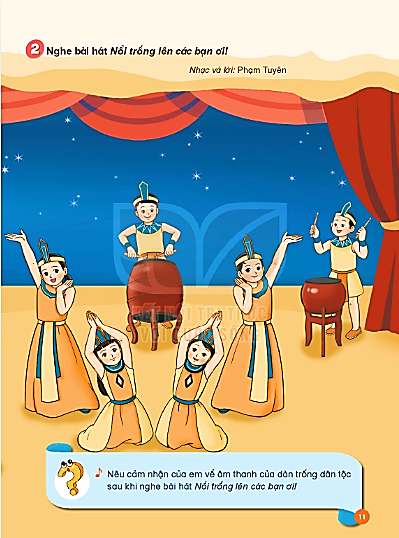 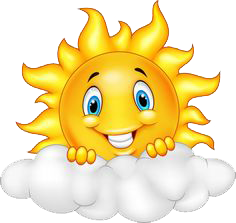 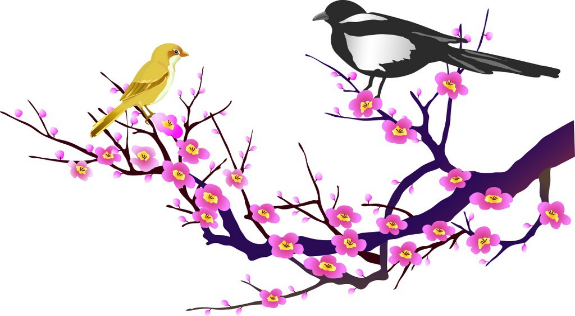 Tiết 3
Ôn bài đọc nhạc số 1
Thường thức âm nhạc: Dàn trống dân tộc